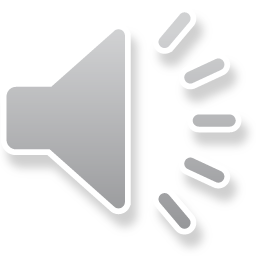 43. Jesus Appears to Thomas
Part 1
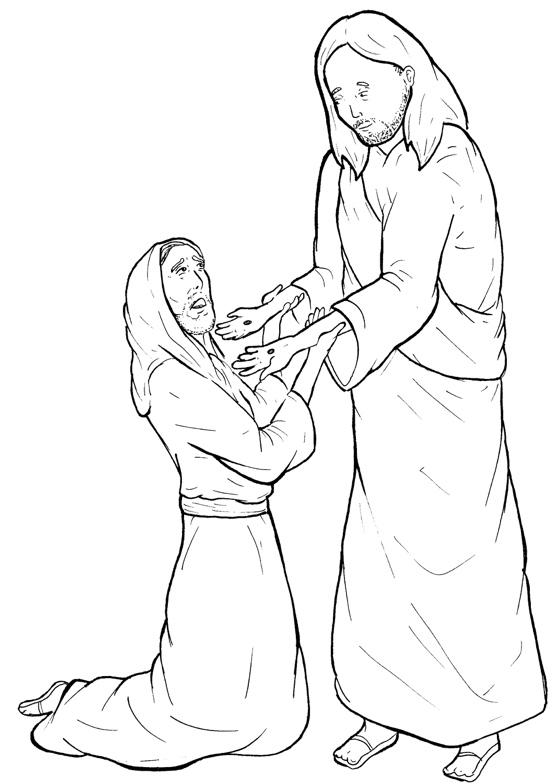 Syllable Charts
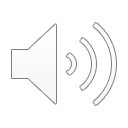 Words in Syllable Types
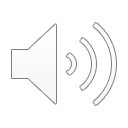 Closed – Short Vowel
A closed syllable has one vowel
followed by one or more consonants,
and the vowel is short.
st
o
p
˘
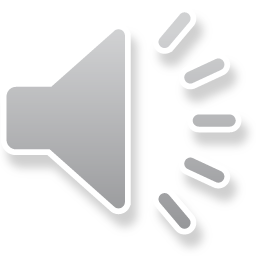 Timing 
Box
had
and
hands
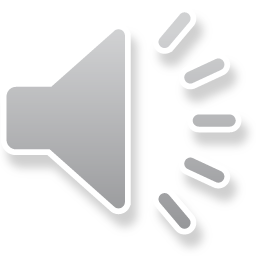 Timing 
Box
yet
them
fell
-less
when
bless
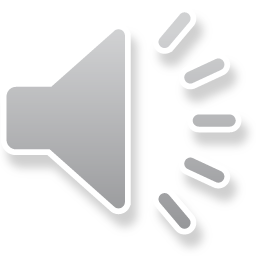 Timing 
Box
in
it
dis-
this
will
with
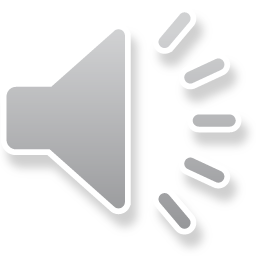 Timing 
Box
God
not
lock
stop
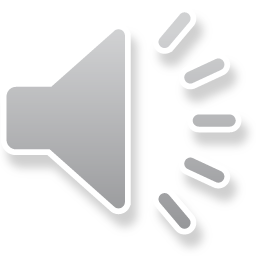 Timing 
Box
un-
-sus
must
but
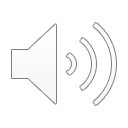 Open – Long Vowel
An open syllable has one vowel
with no consonant after it,
and the vowel is long.
−
go
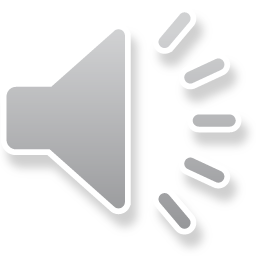 Timing 
Box
la ter
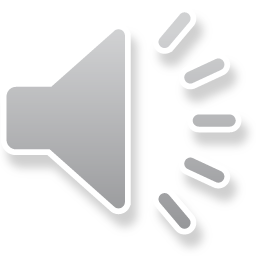 Timing 
Box
he
we
be
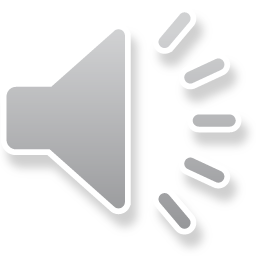 Timing 
Box
Je sus
be lieve
be cause
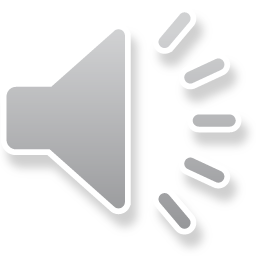 Timing 
Box
I
disci ples
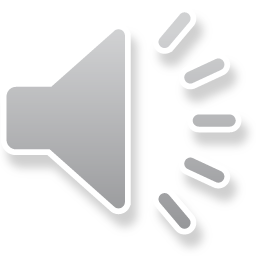 Timing 
Box
go
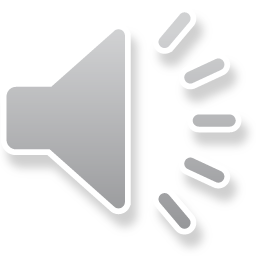 Timing 
Box
my
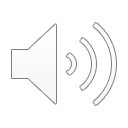 Silent e – Long Vowel
A silent e syllable has one vowel,
followed by one consonant
and a silent e at the end.
The vowel is long.
−
ca
e
v
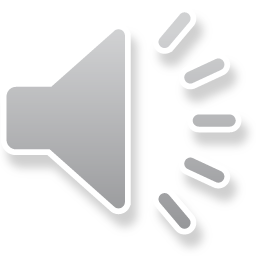 Timing 
Box
came
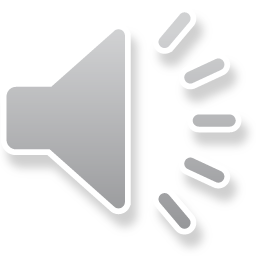 Timing 
Box
side
time
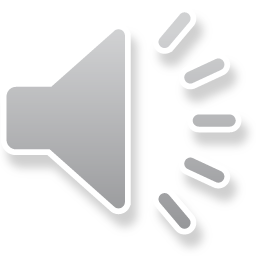 Timing 
Box
those
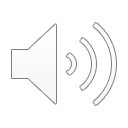 Other Sounds – Long Vowel
These syllables or words are closed,
so the vowel should be short,
but the vowel is long.
−
cold
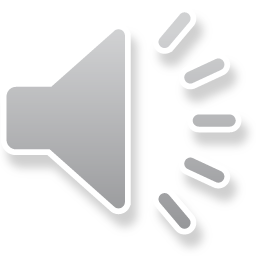 Timing 
Box
told
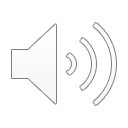 Vowel Teams – Long Vowel
Many vowel teams follow this rule: 
When two vowels get together,
the first one names its letter. 
So the first vowel will make its long sound,
and the second vowel is silent.
−
e
a
t
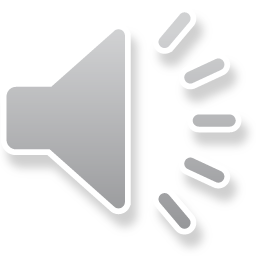 Timing 
Box
nail
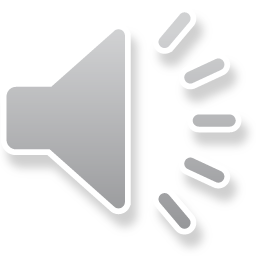 Timing 
Box
see
seen
week
knees
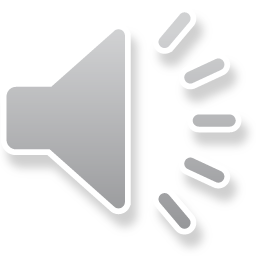 Timing 
Box
peace
ap pear
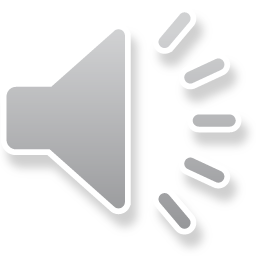 Timing 
Box
be lieve
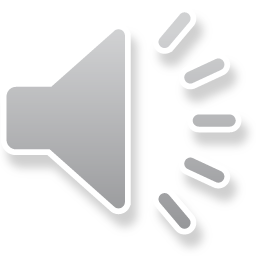 Timing 
Box
own
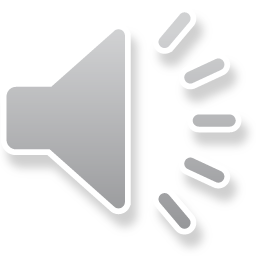 Timing 
Box
room
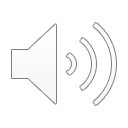 Vowel Teams – Other Sounds
Sometimes vowel teams make other sounds.
oil
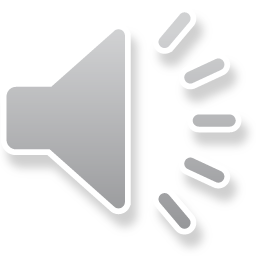 Timing 
Box
a head
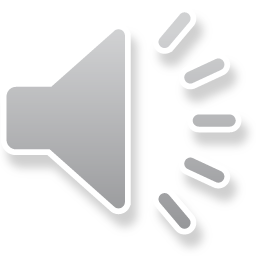 Timing 
Box
stood
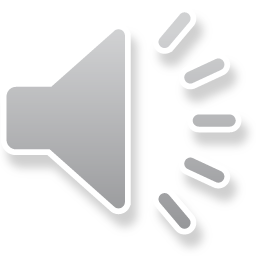 Timing 
Box
doubt
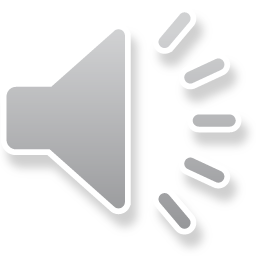 Timing 
Box
be cause
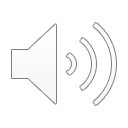 R - Controlled
R-controlled syllables have one or more vowels 
followed by an “r.” 
The “r” changes the sound of the vowel.
o
r
ange
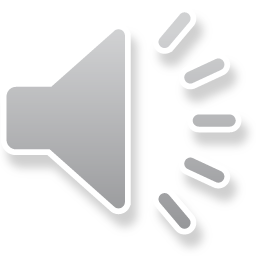 Timing 
Box
marks
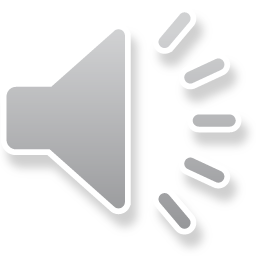 Timing 
Box
fing ers
la ter
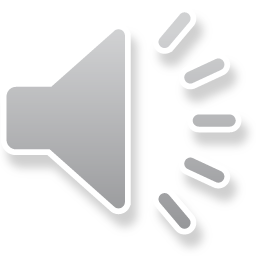 Timing 
Box
Lord
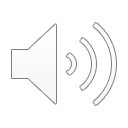 Consonant –  l-e
When you see consonant l-e at the end of a word,
count back three.
The “l-e” makes the /–le/ sound.
p
l
e
pur
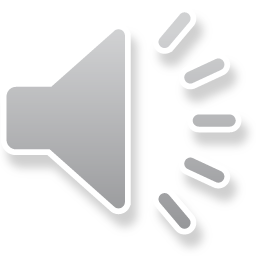 Timing 
Box
disci ples
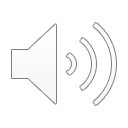 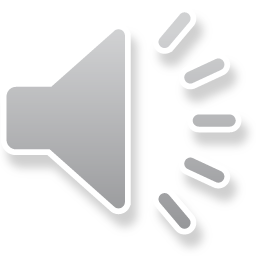 Other Sounds – -nk/-ng
The “-nk” and “-ng” 
change the sound of the vowel.
bank
thing
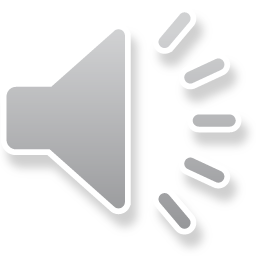 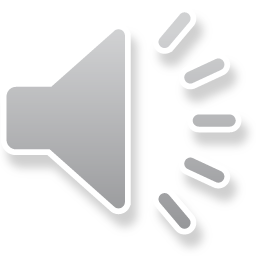 Timing 
Box
fing ers
doubt ing
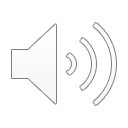 Other Sounds – schwa
The schwa syllable has an “a” that sounds
 like the /u/ in banana.
The banana is even shaped like a short u.
ba  nan  a
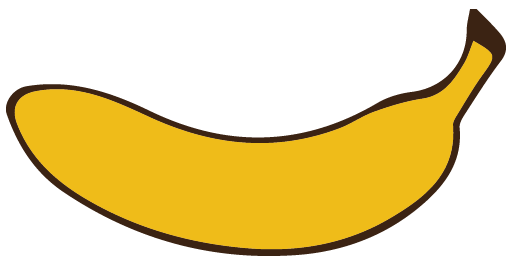 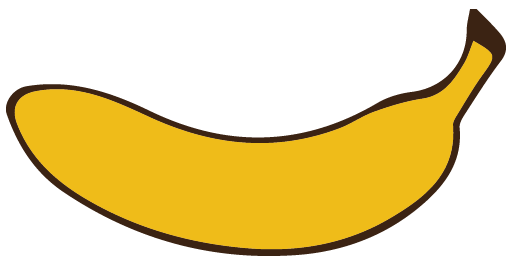 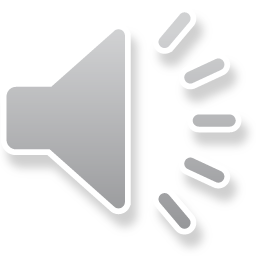 Timing 
Box
a gain
a head
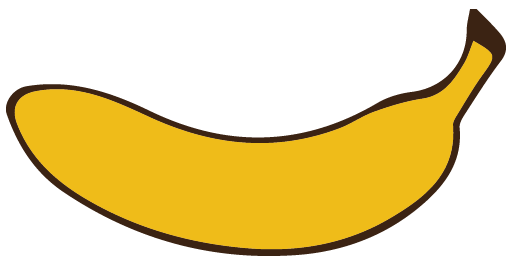 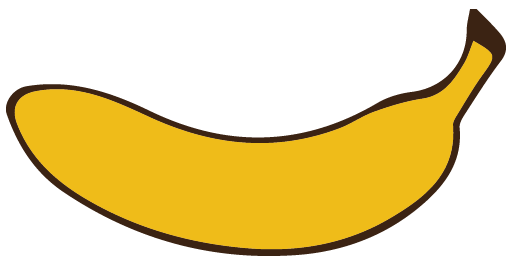 a mong
ap pear
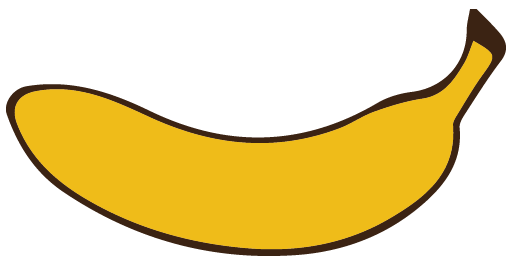 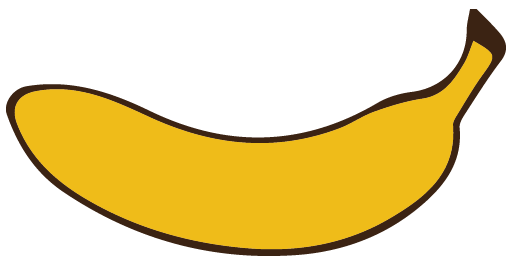